SUSTAINING INFECTION CONTROL PRACTICE-THE  EXPERIENCE OF A HOSPITAL
PETER ANGA
INFECTION CONTROL
VIDEO ON HOW TO BREAK THE CHAIN OF INFECTION
SUMMARY OF OUR FACILITY
SUSTAINING INFECTION CONTROL
AN OVERVIEW OF LAGOS MEDICAL CENTRE.
Provides primary care , occupational health and some secondary care services to staff & dependants (5000)
 Units :  Medical admin, clinical, OH, pharmacy, laboratory, radiology, environmental health.
Staffing:  40 comprising of   doctors,  nurses,  lab scientist,  pharmacist,  radiographer, admin staff, business support , interns, environmental health ,  locum professionals .
[Speaker Notes: Sec care run by specialist]
SUSTAINING INFECTION CONTROL:  MEASURES IN  PLACE
General measures
Infection control policy
Infection control committee
Infection control manual/Guide
Infection control audit/QIP Projects.
Training (internal & external)
Infection control drills.
Provision of Basic equipment/PPE’s
Quarterly  swabbing of surfaces
[Speaker Notes: Corporate infection control sub comittee- emerging disease, etc.]
SUSTAINING INFECTION CONTROL
Specific measures:
Hand washing 
Provision of PPE’S
Environmental cleaning/housekeeping
Needlestick injury prevention measures in place 
Waste management 
Respiratory hygiene/cough etiquette
Sustaining infection control
INFECTION CONTROL POLICY-

MUST HAVE !
[Speaker Notes: Leadership backing of practices .]
SUSTAINING INFECTION CONTROL PRACTICE
2.	INFECTION CONTROL COMMITTEE:
We have corporate and local committees
These committee oversee the day to day implementation of infection C practices in the facility.
Hold quarterly meetings
Units
Antibiotics compliance 
House keeping protocols
Emerging pathogens
Outbreak investigation
External liaison
CME
COHSASA compliance
[Speaker Notes: Quarterly meetings to appraise the quarter, risk management, gaps in process. Leadership involvement necessary here.]
SUSTAINING INFECTION CONTROL
3. 	INFECTION CONTROL MANUAL :
Standard guide for our infection control practice
Distributed to every HCW (soft copy)
Hard copy available for all to use 
Updated periodically
[Speaker Notes: Document is made available in soft and hard copy to all HCWS. Responsibility for update is by the infection control committee.]
4. QUALITY IMPROVEMENT PROJECTS : KAP FIGURE SHOWING KNOWLEDGE OF STANDARD PRECAUTIONS. – (88.9% of HCWs have heard of standard precautions.
March 23, 2016
9
[Speaker Notes: QIPS CONDUCTED TO IDENTIFY AND CORRECT GAPS .]
KNOWLEDGE OF STANDARD PRECAUTIONS FOR INFECTION CONTROL .
March 23, 2016
10
[Speaker Notes: Knowledge & practice were high, but not 100%. Gaps were identified and closed eg 100% hepatitis immunization]
FIGURE SHOWING PRACTICE OF STANDARD PRECAUTIONS AMONG THE HCWS.
March 23, 2016
11
5. INFECTION CONTROL AUDIT – INTERNAL & EXTERNAL- findings here are hypothetical.
March 23, 2016
12
[Speaker Notes: 2014, - EXTERNAL AUDIT WAS CONDUCTED BY A TEAM FROM UNIVERSITY OF LEIDEN . YEARLY AUDITS DONE . COMPARE WITH PREVIOUS YEARS . GAPS CLOSED .]
6. INFECTION CONTROL DRILLS :
Drill plan prepared for the year ( appropriate PPE use, spill management , hand washing )

Unannounced drills done. Gaps closed immediately.
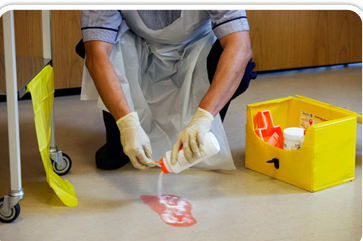 March 23, 2016
13
SUSTAINING INFECTION CONTROL
7.	TRAINING – reinforce knowledge & practice.
In house 
Twice weekly tool box meeting . (over 70 sessions in 2015)

External – all staff were trained in 2013 by external facilitators.
[Speaker Notes: Topics covered –include 10 who  standard precautions steps , practical demonstrations, experience sharing , updates on emerging diseases, intervention stories, actions from toolbox meetings recorded and closed. All new staff are also inducted and given orientation on standard precautions.]
SUSTAINING INFECTION CONTROL PRACTICE
8. CULTURE OF INTERVENTION
Being your brothers keeper.
Share your intervention stories with the house during tool box meetings. Documented .
Report non compliance after intervening.
SUSTAINING INFECTION CONTROL
9. QUARTERLY SWABBING of various surfaces is done 
Surfaces as consulting tables, key board, air conditioners, sink etc
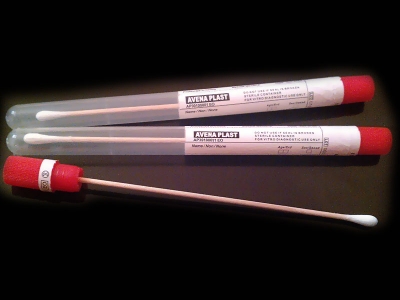 [Speaker Notes: RESULTS OF SWABING ARE SHARED TO ALL. IMMEDIATE INTERVENTION DONE. PATTERNS DOCUMENTED.]
SUSTAINING INFECTION CONTROL PRACTICE
HAND HYGIENE:
Posters placed at strategic locations in the clinic
 drills- periodically any HCW may be picked up during toolbox meetings
Hand sanitizers : at entrance of clinic, outside & inside all consulting rooms.
Personal hand sanitizers given to all HCws periodically
Soap checked and refilled daily at all wash points.
[Speaker Notes: Supervisor follows to ensure compliance daily.]
HAND HYGEINE POSTERS
HAND HYGEINE
HAND HYGIENE-SANITIZER
SUSTAINING INFECTION CONTROL
PPE
Adequate supply of gloves, face shield, goggles, aprons, safety shoes, lab coats
Training on appropriate use of PPE
Drills – practical demonstration on use of PPE’s (timetable drawn for the year)
Interventions- report non complaint staff.
PPE
SUSTAINING INFECTION CONTROL PRACTICE
Prevention of Needle stick and injuries from other sharp instruments:
Sharp policy- clear reporting lines
Sharps register-
Incident review & reporting form
Provision of sharp bins –in every consulting room, wards, A&E,. 
Video shows on dangers of needle stick injuries-hep B, C. 
Intervention- report non compliant colleague.
[Speaker Notes: Equipment in the offices are checked daily-checklist...]
SHARPS
[Speaker Notes: All equipment in the doctors offices and facility are checked daily . ( equipment audit). Conducted by the nurses .]
SUSTAINING INFECTION CONTROL PRACTICE.
Respiratory hygiene & cough Etiquette
Provision of soft tissues in every consulting room.
Continuous health education .
SUSTAINING INFECTION CONTROL PRACTICE
Environmental cleaning
Twice a day cleaning of floors .
2hourly cleaning of frequently touched surfaces with  hypochlorite solution
Checklist available
Daily equipment check.
CLEANING SURFACES
EXAMINATION COUCH
WASTE MANAGEMENT.
Appropriate Waste segregation
Colour coded bins 
Waste disposal trolley
State government
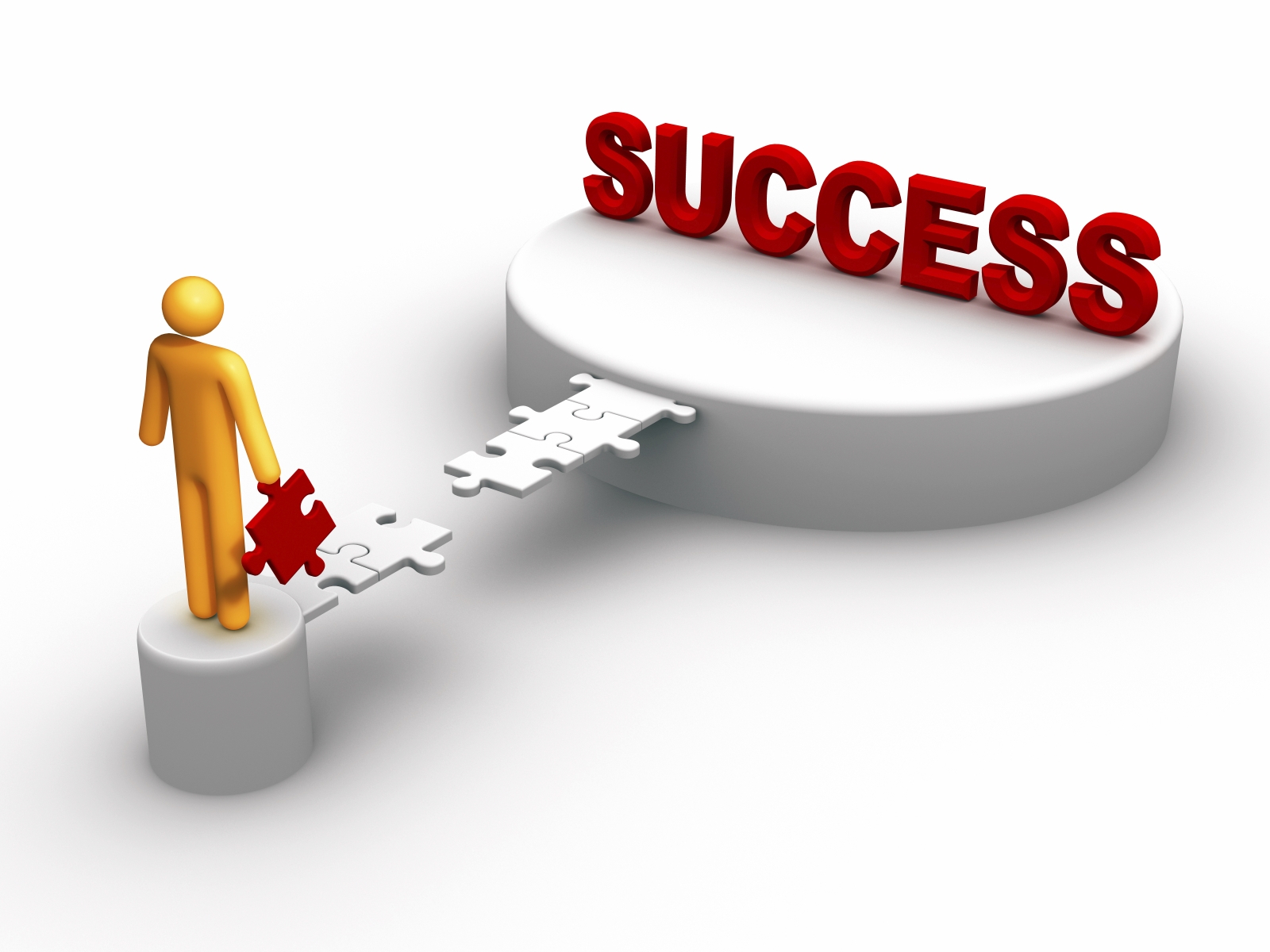 SUCCESS STORIES
We have managed viral haemorrhagic fever in one of our facility in the past and recently with no HCW infected.